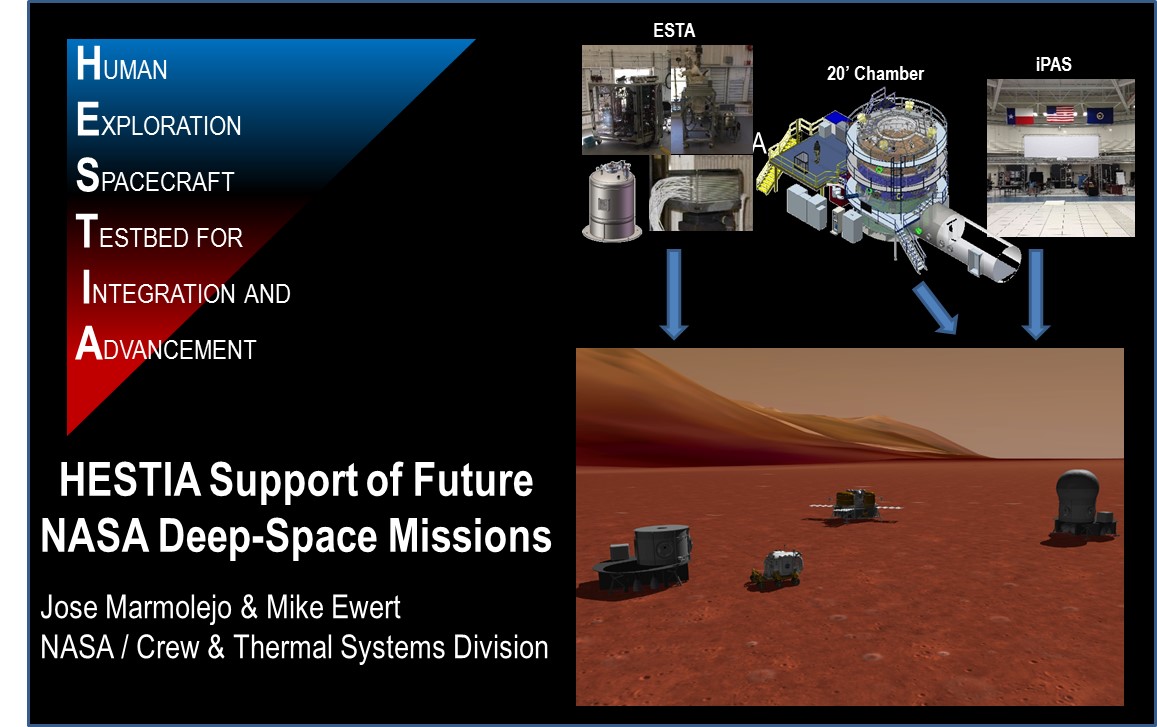 AIAA Technical Symposium – NASA / JSC
06 May 2016
1
HESTIA Support of Future NASA Deep-Space Missions
NASA / JSC Building 7, 20-Foot Chamber Facility serves as the HESTIA Habitat.  It has many unique capabilities unlike any other facility available to NASA.
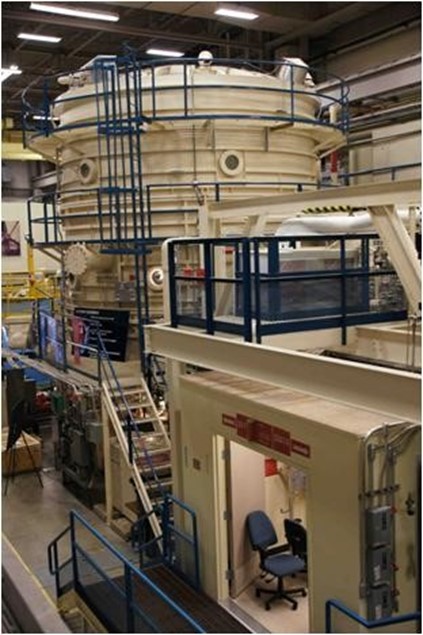 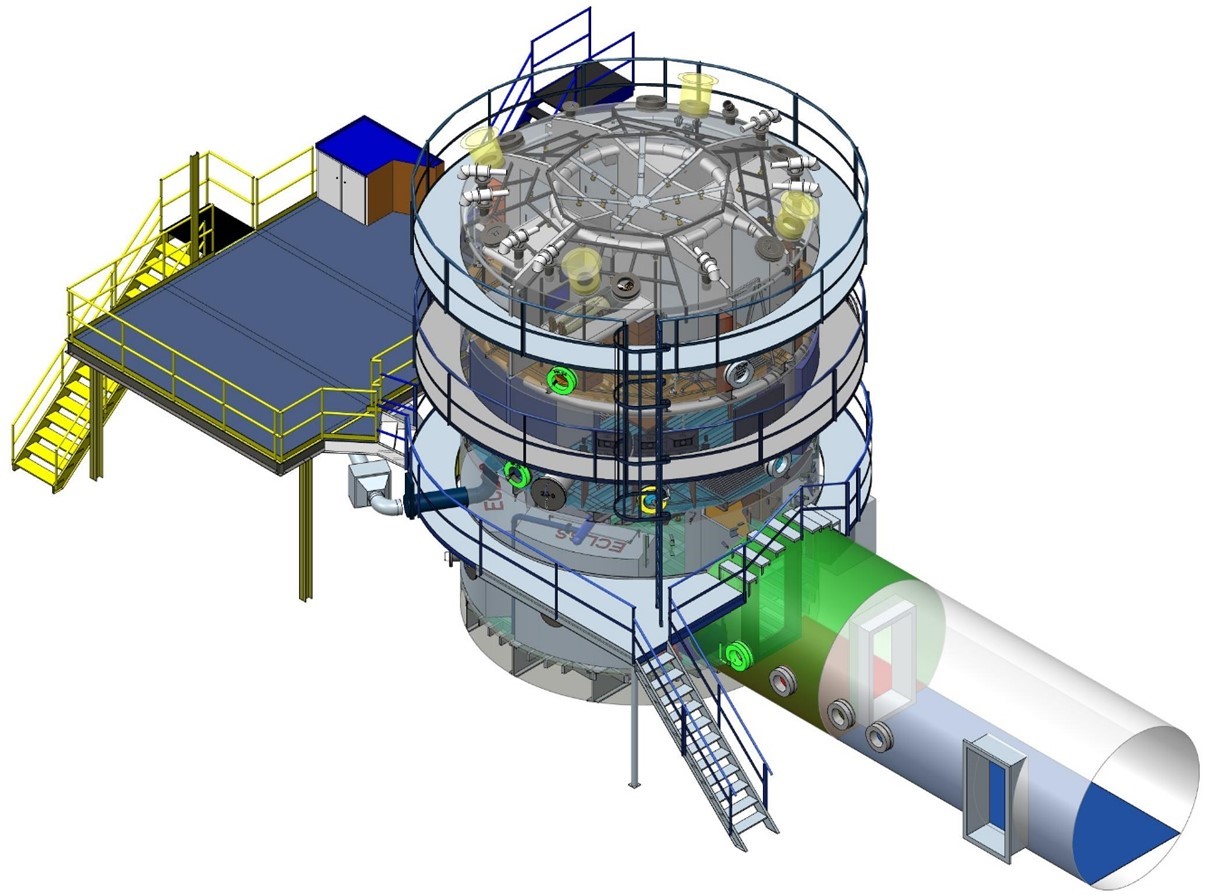 NASA / JSC Building 7, 20-Foot Chamber Facility
2
HESTIA Support of Future NASA Deep-Space Missions
NASA / JSC Building 7, 20-Foot Chamber Facility serves as the HESTIA Habitat.  It has many unique capabilities unlike any other facility available to NASA.
This Human-rated facility was used to support Gemini, Apollo, and SkyLab Programs.  More recently, it was used to conduct 30-, 60-, and 90-day human ECLSS closed-loop testing in the 1990s to support the International Space Station (ISS) and life support technology development.
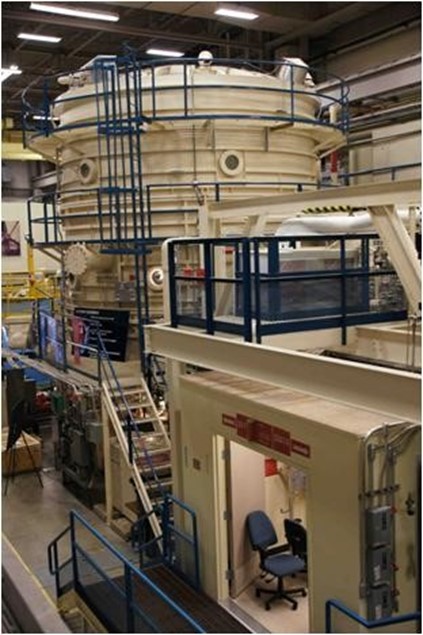 NASA / JSC Building 7, 20-Foot Chamber Facility
3
HESTIA Support of Future NASA Deep-Space Missions
NASA / JSC Building 7, 20-Foot Chamber Facility serves as the HESTIA Habitat.  It has many unique capabilities unlike any other facility available to NASA.
This Human-rated facility was used to support Gemini, Apollo, and SkyLab Programs.  More recently, it was used to conduct 30-, 60-, and 90-day human ECLSS closed-loop testing in the 1990s to support the International Space Station (ISS) and life support technology development.
Chamber geometry is consistent with habitability concepts for both translation and surface habitats (i.e., multi-storied cylindrical structure) driven by launch vehicle constraints.
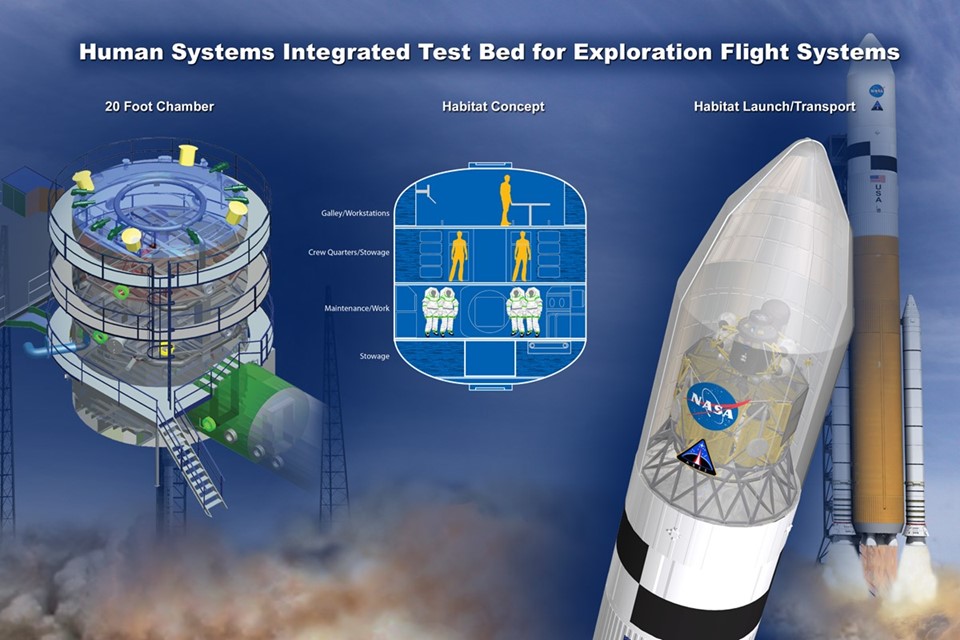 4
HESTIA Support of Future NASA Deep-Space Missions
NASA / JSC Building 7, 20-Foot Chamber Facility serves as the HESTIA Habitat.  It has many unique capabilities unlike any other facility available to NASA.
This Human-rated facility was used to support Gemini, Apollo, and SkyLab Programs.  More recently, it was used to conduct 30-, 60-, and 90-day human ECLSS closed-loop testing in the 1990s to support the International Space Station (ISS) and life support technology development.
Chamber geometry is consistent with habitability concepts for both translation and surface habitats (i.e., multi-storied cylindrical structure) driven by launch vehicle constraints.
Chamber can operate at reduced pressure and elevated oxygen environments including those proposed for deep-space exploration by the Exploration Atmosphere Working Group (i.e., 8.2 psia & 34% O2).
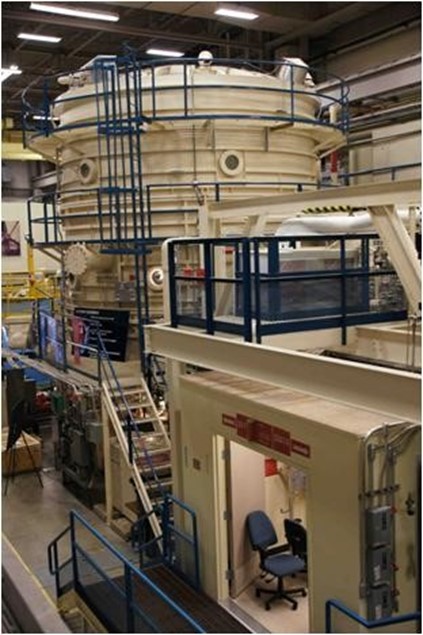 NASA / JSC Building 7, 20-Foot Chamber Facility
5
HESTIA Support of Future NASA Deep-Space Missions
NASA / JSC Building 7, 20-Foot Chamber Facility serves as the HESTIA Habitat.  It has many unique capabilities unlike any other facility available to NASA.
This Human-rated facility was used to support Gemini, Apollo, and SkyLab Programs.  More recently, it was used to conduct 30-, 60-, and 90-day human ECLSS closed-loop testing in the 1990s to support the International Space Station (ISS) and life support technology development.
Chamber geometry is consistent with habitability concepts for both translation and surface habitats (i.e., multi-storied cylindrical structure) driven by launch vehicle constraints.
Chamber can operate at reduced pressure and elevated oxygen environments including those proposed for deep-space exploration by the Exploration Atmosphere Working Group (i.e., 8.2 psia & 34% O2).
Facility resources are available to support a wide range of research activities including data acquisition / monitoring / control, power, fluids, pressure & atmospheric control, and other key resources.
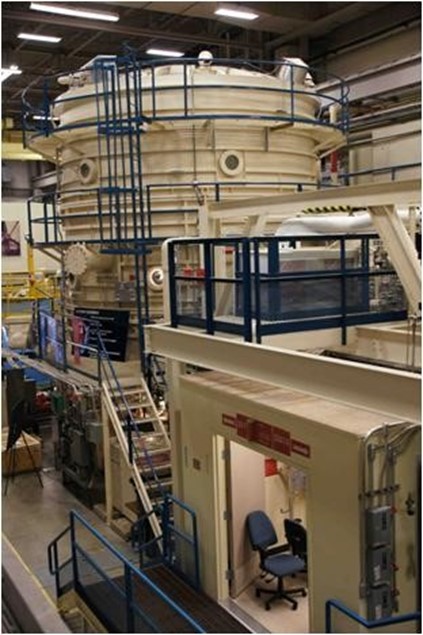 NASA / JSC Building 7, 20-Foot Chamber Facility
6
HESTIA Support of Future NASA Deep-Space Missions
NASA / JSC Building 7, 20-Foot Chamber Facility serves as the HESTIA Habitat.  It has many unique capabilities unlike any other facility available to NASA.
This Human-rated facility was used to support Gemini, Apollo, and SkyLab Programs.  More recently, it was used to conduct 30-, 60-, and 90-day human ECLSS closed-loop testing in the 1990s to support the International Space Station (ISS) and life support technology development.
Chamber geometry is consistent with habitability concepts for both translation and surface habitats (i.e., multi-storied cylindrical structure) driven by launch vehicle constraints.
Chamber can operate at reduced pressure and elevated oxygen environments including those proposed for deep-space exploration by the Exploration Atmosphere Working Group (i.e., 8.2 psia & 34% O2).
Facility resources are available to support a wide range of research activities including data acquisition / monitoring / control, power, fluids, pressure & atmospheric control, and other key resources.
Man- and Transfer-Locks allows the transfer of personnel and / or material into / out of the chamber without affecting the internal environment.  These are mandatory for long-duration human testing of closed-loop ECLSS and other hardware.
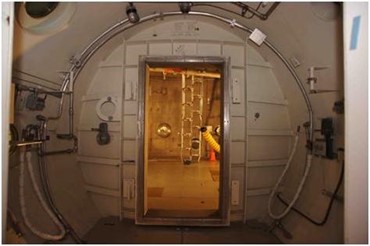 NASA / JSC Building 7, 20-Foot Chamber Facility – Man-Lock
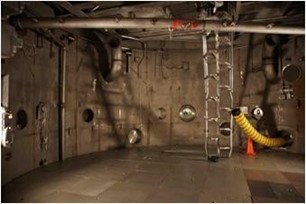 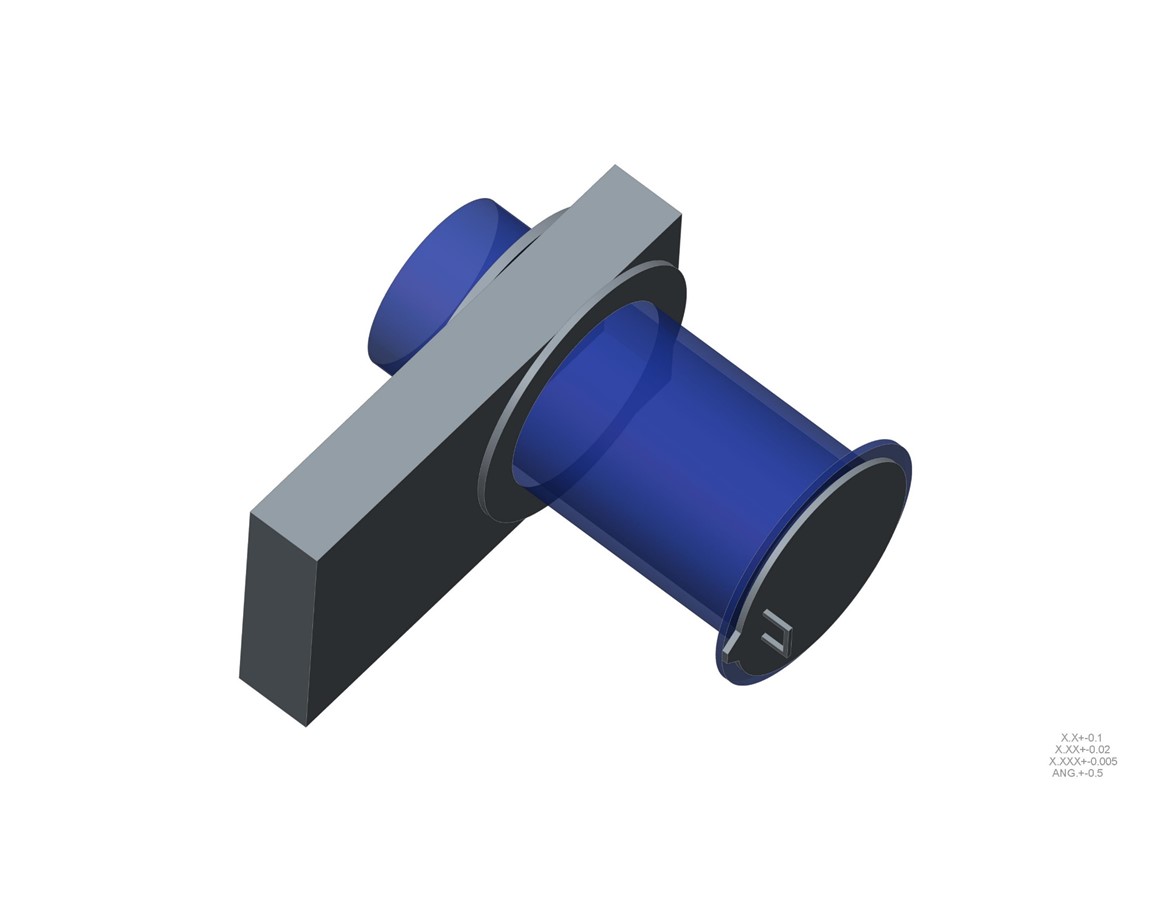 Transfer -Lock
NASA / JSC Building 7, 20-Foot Chamber Facility – Transfer -Lock
NASA / JSC Building 7, 20-Foot Chamber Facility – Transfer -Lock
7
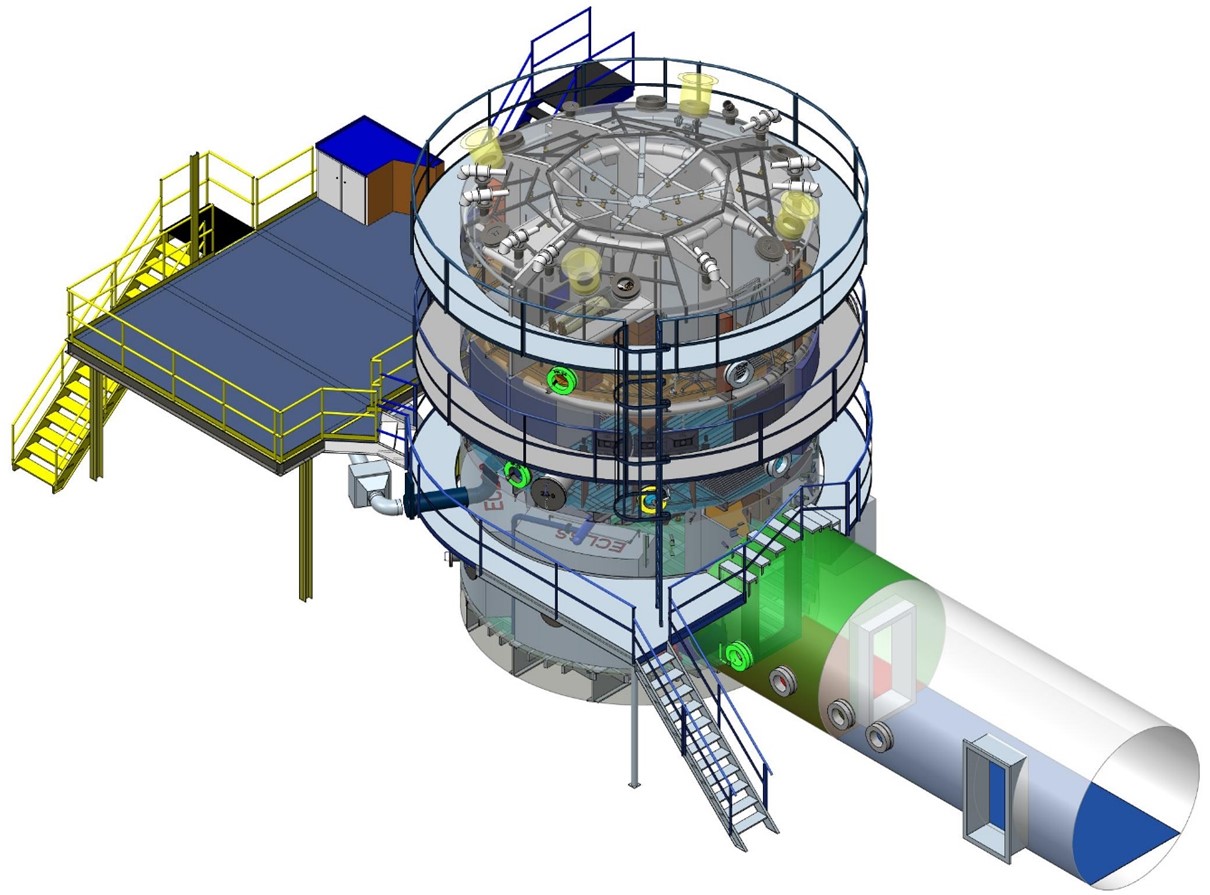 HESTIA Support of Future NASA Deep-Space Missions
8
HESTIA Support of Future NASA Deep-Space Missions
NASA / JSC Building 7, 20-Foot Chamber Facility serves as the HESTIA Habitat.  It has many unique capabilities unlike any other facility available to NASA.
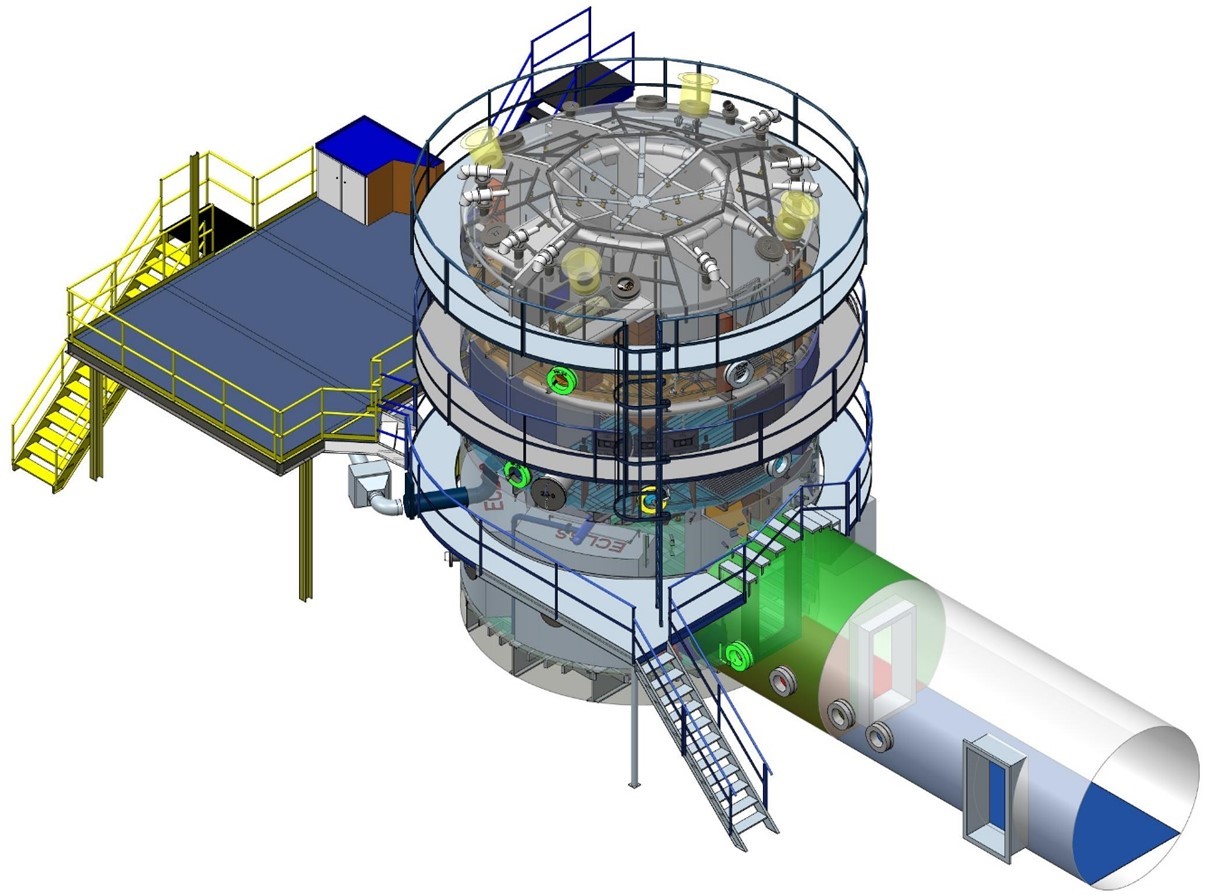 This Human-rated facility was used to support Gemini, Apollo, and SkyLab Programs.  More recently, it was used to conduct 30-, 60-, and 90-day human ECLSS closed-loop testing in the 1990s to support the International Space Station (ISS) and life support technology development.
Chamber geometry is consistent with habitability concepts for both translation and surface habitats (i.e., multi-storied cylindrical structure) driven by launch vehicle constraints.
Chamber can operate at reduced pressure and elevated oxygen environments including those proposed for deep-space exploration by the Exploration Atmosphere Working Group (i.e., 8.2 psia & 34% O2).
Facility resources are available to support a wide range of research activities including data acquisition / monitoring / control, power, fluids, pressure & atmospheric control, and other key resources.
Man- and Transfer-Locks allows the transfer of personnel and / or material into / out of the chamber without affecting the internal environment.  These are mandatory for long-duration human testing of closed-loop ECLSS and other hardware.
External 2nd Floor platform allows flexibility for test and support hardware.
NASA / JSC Building 7, 20-Foot Chamber Facility – 2nd Floor Platform
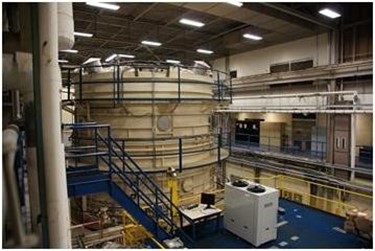 9
HESTIA Support of Future NASA Deep-Space Missions
NASA / JSC Building 7, 20-Foot Chamber Facility serves as the HESTIA Habitat.  It has many unique capabilities unlike any other facility available to NASA.
This Human-rated facility was used to support Gemini, Apollo, and SkyLab Programs.  More recently, it was used to conduct 30-, 60-, and 90-day human ECLSS closed-loop testing in the 1990s to support the International Space Station (ISS) and life support technology development.
Chamber geometry is consistent with habitability concepts for both translation and surface habitats (i.e., multi-storied cylindrical structure) driven by launch vehicle constraints.
Chamber can operate at reduced pressure and elevated oxygen environments including those proposed for deep-space exploration by the Exploration Atmosphere Working Group (i.e., 8.2 psia & 34% O2).
Facility resources are available to support a wide range of research activities including data acquisition / monitoring / control, power, fluids, pressure & atmospheric control, and other key resources.
Man- and Transfer-Locks allows the transfer of personnel and / or material into / out of the chamber without affecting the internal environment.  These are mandatory for long-duration human testing of closed-loop ECLSS and other hardware.
External 2nd Floor platform allows flexibility for test and support hardware.
Test operations follow stringent processes by a certified test team for both human and non-human testing.
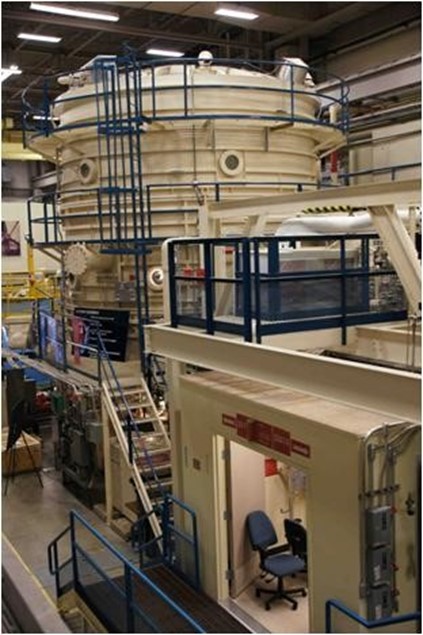 NASA / JSC Building 7, 20-Foot Chamber Facility
10
HESTIA Support of Future NASA Deep-Space Missions
NASA / JSC Building 7, 20-Foot Chamber Facility serves as the HESTIA Habitat.  It has many unique capabilities unlike any other facility available to NASA.
This Human-rated facility was used to support Gemini, Apollo, and SkyLab Programs.  More recently, it was used to conduct 30-, 60-, and 90-day human ECLSS closed-loop testing in the 1990s to support the International Space Station (ISS) and life support technology development.
Chamber geometry is consistent with habitability concepts for both translation and surface habitats (i.e., multi-storied cylindrical structure) driven by launch vehicle constraints.
Chamber can operate at reduced pressure and elevated oxygen environments including those proposed for deep-space exploration by the Exploration Atmosphere Working Group (i.e., 8.2 psia & 34% O2).
Facility resources are available to support a wide range of research activities including data acquisition / monitoring / control, power, fluids, pressure & atmospheric control, and other key resources.
Man- and Transfer-Locks allows the transfer of personnel and / or material into / out of the chamber without affecting the internal environment.  These are mandatory for long-duration human testing of closed-loop ECLSS and other hardware.
External 2nd Floor platform allows flexibility for test and support hardware.
Test operations follow stringent processes by a certified test team for both human and non-human testing.  
Project management, analysis, design, acquisition, fabrication, assembly and test certification services are available for facility build-ups to support HESTIA research.
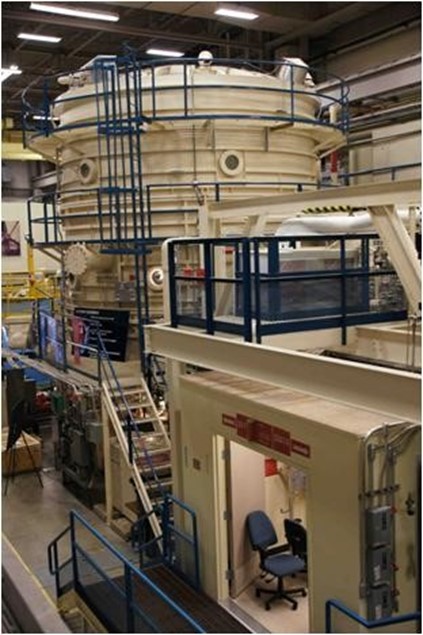 NASA / JSC Building 7, 20-Foot Chamber Facility
11
HESTIA Support of Future NASA Deep-Space Missions
NASA / JSC Building 7, 20-Foot Chamber Facility serves as the HESTIA Habitat.  It has many unique capabilities unlike any other facility available to NASA.
This Human-rated facility was used to support Gemini, Apollo, and SkyLab Programs.  More recently, it was used to conduct 30-, 60-, and 90-day human ECLSS closed-loop testing in the 1990s to support the International Space Station (ISS) and life support technology development.
Chamber geometry is consistent with habitability concepts for both translation and surface habitats (i.e., multi-storied cylindrical structure) driven by launch vehicle constraints.
Chamber can operate at reduced pressure and elevated oxygen environments including those proposed for deep-space exploration by the Exploration Atmosphere Working Group (i.e., 8.2 psia & 34% O2).
Facility resources are available to support a wide range of research activities including data acquisition / monitoring / control, power, fluids, pressure & atmospheric control, and other key resources.
Man- and Transfer-Locks allows the transfer of personnel and / or material into / out of the chamber without affecting the internal environment.  These are mandatory for long-duration human testing of closed-loop ECLSS and other hardware.
External 2nd Floor platform allows flexibility for test and support hardware.
Test operations follow stringent processes by a certified test team for both human and non-human testing.  
Project management, analysis, design, acquisition, fabrication, assembly and test certification services are available for facility build-ups to support HESTIA research.  
HESTIA offers close proximity to key stakeholders including astronauts, Human Research Program (HRP) [who direct space human research for the agency], Mission Operations, Safety & Mission Assurance, and the Engineering Directorate.
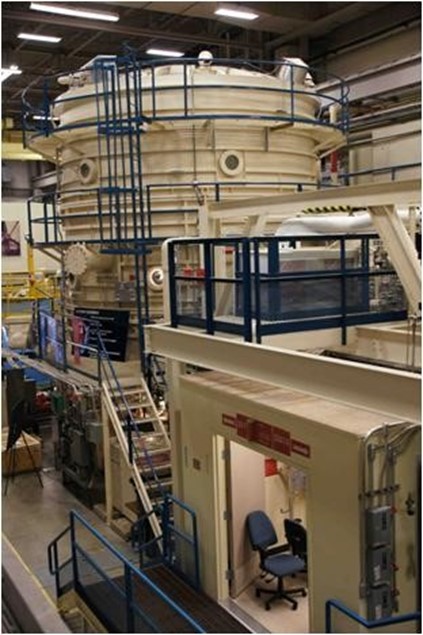 NASA / JSC Building 7, 20-Foot Chamber Facility
12
HESTIA Support of Future NASA Deep-Space Missions
HESTIA 20-Foot Chamber Facility Project (FY ‘15)
HESTIA was formed in FY ‘15
FY ‘15 goal was to provide a demonstration of In-situ Resource Utilization (ISRU) and Environmental Control & Life Support System (ECLSS) cross-discipline technologies.  
Test series conducted in September 2015.  (Note:  This will be further elaborated in the next presentation.)
13
HESTIA Support of Future NASA Deep-Space Missions
HESTIA 20-Foot Chamber Facility Project (FY ‘16)
FY ‘16 Goals
Begin to transform the 20-Foot Chamber Facility into a 4-person Mars Habitat analog capable of sub-atmospheric operation at elevated O2 concentrations
Work closely with ECLSS, Habitation, and HRP groups to plan and execute evaluations in the 20-foot chamber facility in support of deep-space research
Further build on the chamber facility capabilities of FY ‘15 in order to support more complex HESTIA and other customer evaluations.  For example, the following are being integrated into the chamber:
Atmosphere Monitoring System (AMS) [integration & checkout]
Pressure Control System (PCS) [integration only; checkout to be performed in FY ’17]
Trace Contamination Injection System (TCIS) [integration only; checkout to be performed in FY ’17]
Participate in the HRP-sponsored Elevated CO2 Human Exposure Evaluation to study the effects of elevated CO2 on cognitive performance (April – June 2016)

FY ‘16 Products
Identify representative ECLSS System Schematic for 4-person Mars Habitat (use as ‘road map’)
Develop ECLSS System Schematic for 20-foot chamber build-up and support
Develop preliminary habitation outfitting plan to support both short & long-duration human evaluations
Develop Master Build Plan to aid in laying out future facility build-ups in the coming years
Provide additional test capability through select build-ups (e.g., meet depressurization & repressurization rates for upcoming FY ‘17 Exploration Atmosphere & EVA Prebreathe Protocol Validation)
14
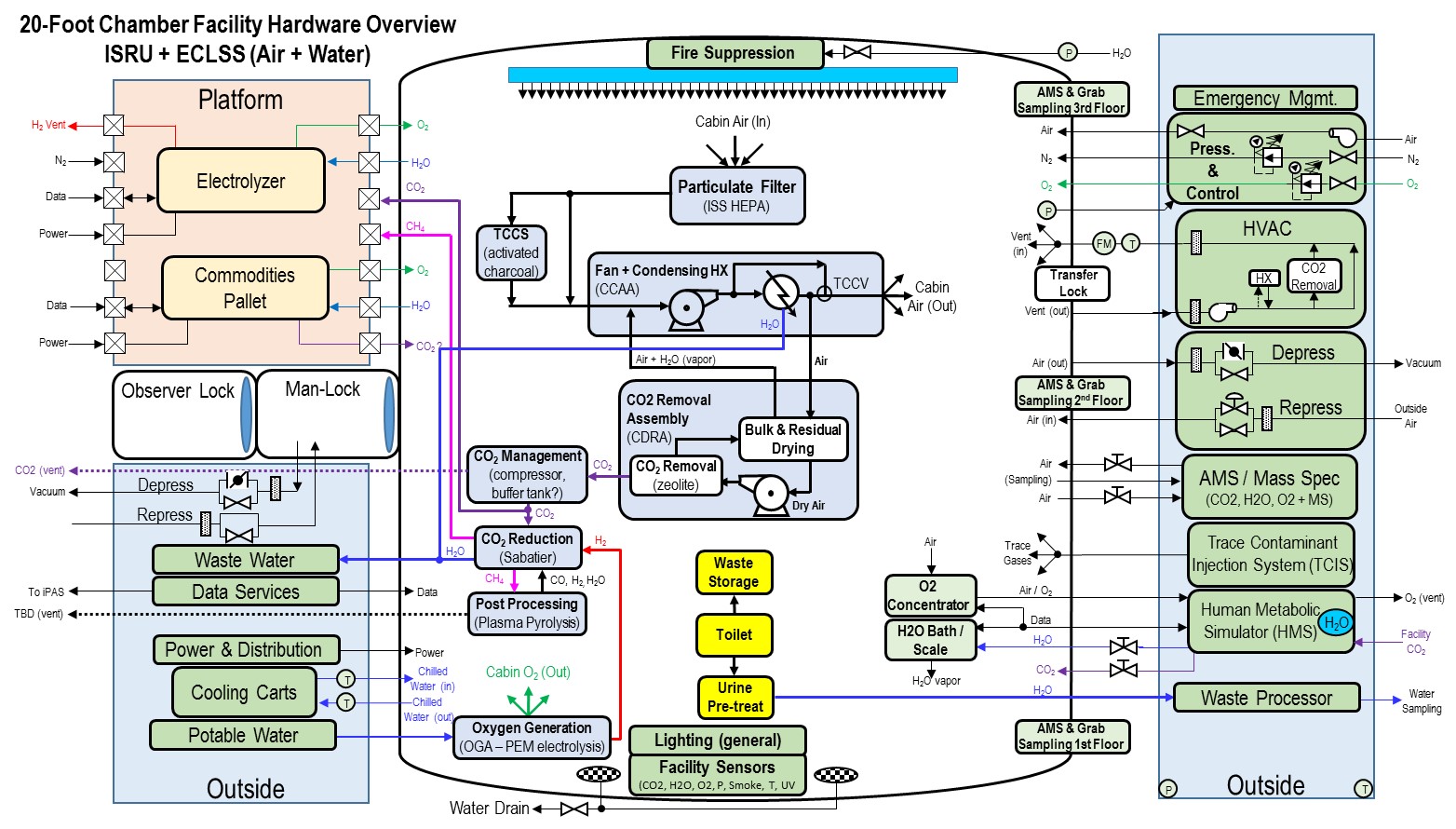 15
Ground Validation of 8.2 / 34 Exploration Atmosphere
Goal:  Ground Chamber Validation of Exploration Atmosphere & Prebreathe Protocols (with Shortened Purge, evaluation of Hypoxia & Other Physiological Effects) to support future space vehicles & habitats (e.g., Earth-Moon L1, Mars, NEA, etc.) and extravehicular activity (EVA) events
Approach:  Approximately 30 subjects (6 subjects per session) will conduct  5, 11-day saturation runs 
   in order to validate
    the 8.2 psia /34% O2 Protocol, including the simulation of 5 EVA sorties (30 total).
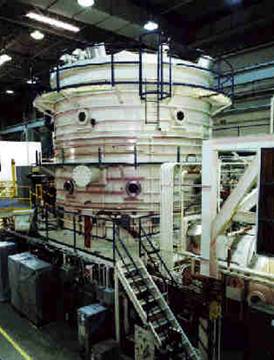 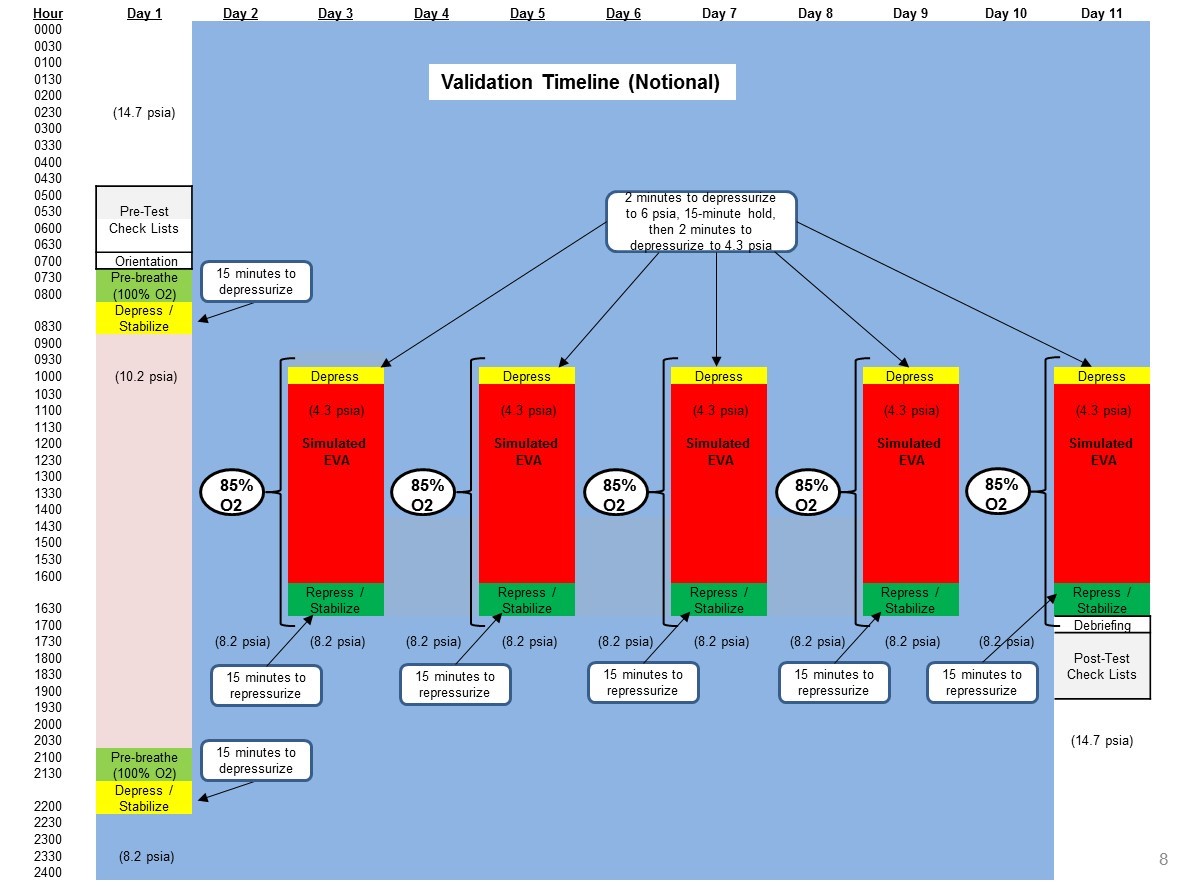 NASA/JSC 20-foot Chamber
16
HESTIA Support of Future NASA Deep-Space Missions
Exploration Atmosphere & EVA Pre-breathe Protocol Validation
Time:  Day 3
1019 - 1610 hours (Time EV:  00:09 – 06:00 hours)
10f. Conduct EVA:  EVA Operations
Main Chamber
Hatch:  Open
Techs:  Masks On (100% O2)
Subjects:  Masks On (85% O2)
Man-lock
Hatch:  Closed 
Techs: Masks On (100% O2) 
Subjects:  N/A
Exterior Hatch:  Open
Rescue Tech
20-Foot Chamber
(4.3 psia)
Rescue Tech
Test Subject
Test Subject
Test Subject
(14.7 psia)
Notes:
6-hour simulated EVA (max)
Microgravity EVA or Surface EVA simulation
Test Subject
(4.3 psia)
Test Subject
Med Tech
Med Tech
Test Subject
Assumptions:
Rescue Techs (2) not swapped out during the simulated EVA.  If this operation is necessary, the replacement Rescue Techs require a 4-hour prebreathe prior to chamber ingress.
17
HESTIA Support of Future NASA Deep-Space Missions
HESTIA 20-Foot Chamber Facility Project (FY ‘17)
FY ‘17 Goals / Products
Perform facility build-ups in support of the HRP-sponsored Exploration Atmosphere & EVA Prebreathe Protocol Validation including the following:
Demonstrate pressure profiles & O2 control to achieve 10.2 psia / 26% O2 and 8.2 psia / 34% O2
Demonstrate simulated EVAs at 4.3 psia
Provide Habitation provisions (5, 11-day human evaluations)
Clothing
Exercise
Food & nourishment
Hygiene & waste control 
Lighting
Privacy communications
Sleep quarters
Certify Emergency Management System (EMS) meets performance requirements.  These provide for sensor response, fire / smoke detection, fire / smoke suppression, emergency repressurization, etc.
Based on Mars 4-person ECLSS schematic identified in FY ‘16, use SysML performance model to ‘size’ chamber for projected ECLSS hardware to be tested in future system-level evaluations.
Demonstrate capabilities of Trace Contamination Injection System (TCIS).
Continue to work closely with ECLSS, Habitation, and HRP groups in support of deep-space research.
Execute HRP-sponsored Exploration Atmosphere & EVA Prebreathe Protocol Validation in late FY ’17 or early FY ’18.
18
HESTIA Support of Future NASA Deep-Space Missions
HESTIA 20-Foot Chamber Facility Project (FY ‘18 & beyond)
FY ’18 and beyond Goals
Perform facility build-ups in support of ECLSS technology performance and Habitat outfitting research
Builds to power, data, thermal, physical (e.g., racks), potable water, waste water, etc.
Unique builds to support specific Habitation research (long-duration stays, e.g., months)
Command & Control
Clothing and support functions
Entertainment
Exercise
Food & nourishment, including food preparation (galley)
Hygiene & waste control
Lighting
Privacy communications
Secondary structure
Sleep quarters
Integrate technology candidates into the chamber and begin to conduct system-level ECLSS, Habitation, and HRP evaluations in support of deep-space research. 
Continue to improve the SysML performance model for the 20-foot chamber ECLSS system based on available test data.
Work to expand our customer participation to include academia, industry, and international partners
Product:  In the end, the plan will be to perform long-duration (i.e., years) human, closed-loop research of 
    key Deep-Space technologies and scenarios, including reduced pressure and elevated O2.
19
HESTIA Support of Future NASA Deep-Space Missions
Backup Charts
20
HESTIA Support of Future NASA Deep-Space Missions
20-FOOT CHAMBER FACILITY RESOURCES AVAILABLE
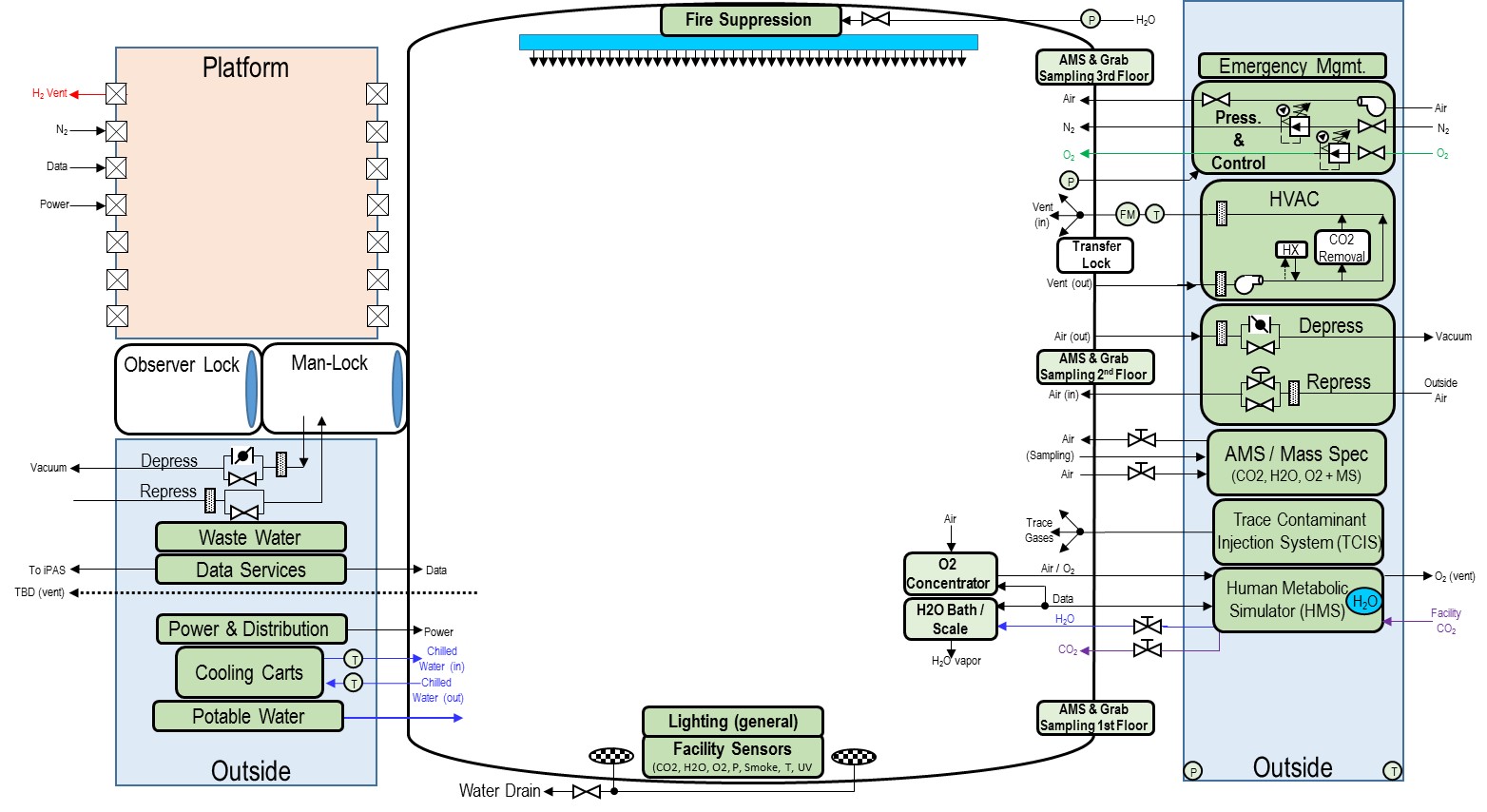 21
HESTIA Support of Future NASA Deep-Space Missions
OBJECTIVE
The Human Exploration Spacecraft Test-bed for Integration & Advancement (HESTIA) was established in FY ‘15 to develop an advanced Deep-Space targeted human spacecraft testbed with system integration between various space vehicle disciplines across the Center.
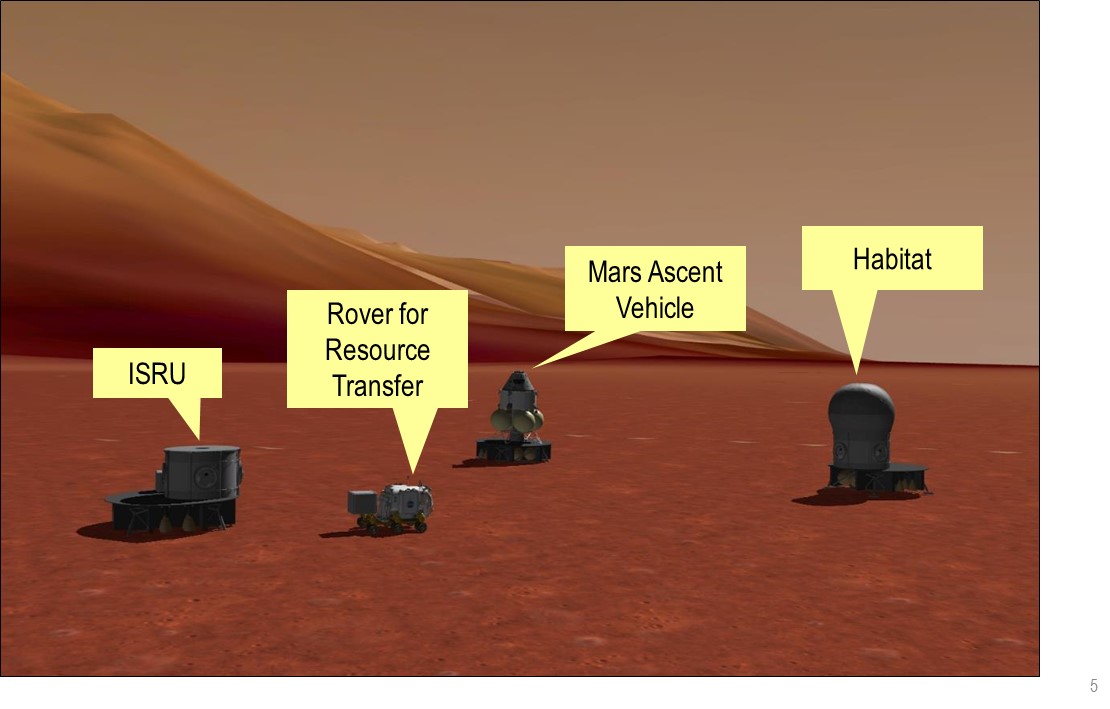 HESTIA Focus:  Mars Surface Operations
HESTIA Focus:  Mars Surface Operations
22
HESTIA Support of Future NASA Deep-Space Missions
OUR FOCUS IS CROSS DISCIPLINE SYSTEMS ENGINEERING …
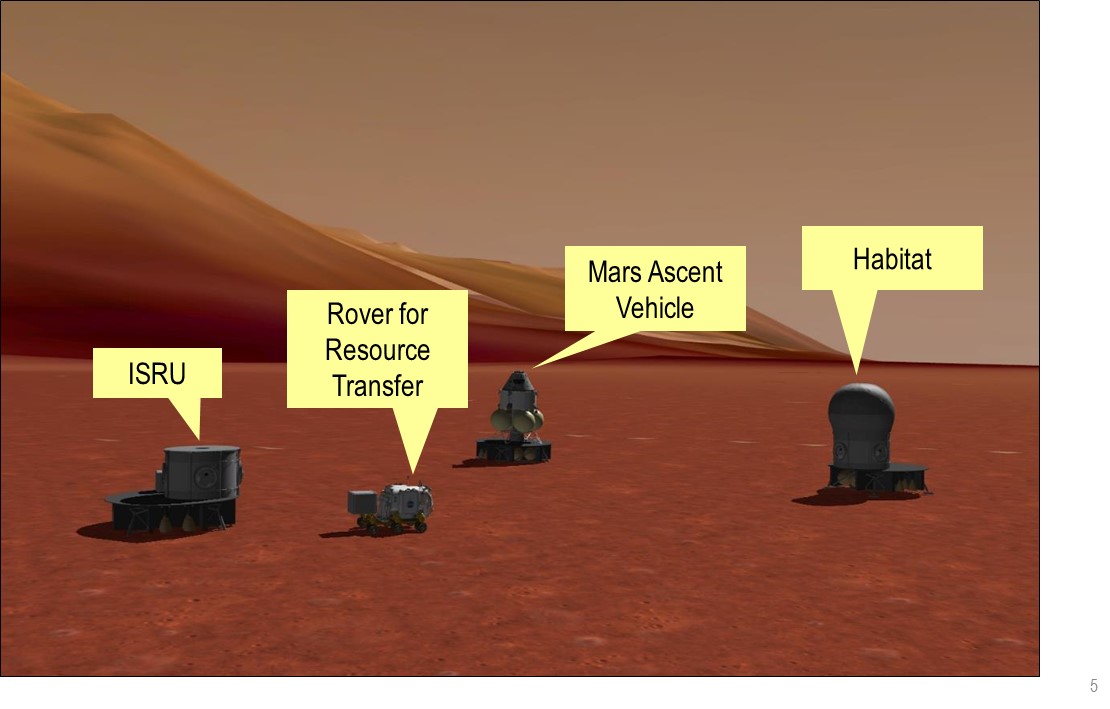 HESTIA Focus:  Mars Surface Operations
B7 20-Ft Chamber
ESTA B353
ER Rover
ESTA B353
O2 (liq)  O2 (gas)
O2 (gas)  SOFC
CH4  SOFC
ECLSS (CO2 removal / reduction & Atm. Contr.)
O2  Humans
CO2 + H2  CH4 & H20 H20 processing & distr.
Soil  H2O
H2O  H2 & O2
Transport
23
Some Key Facility Features
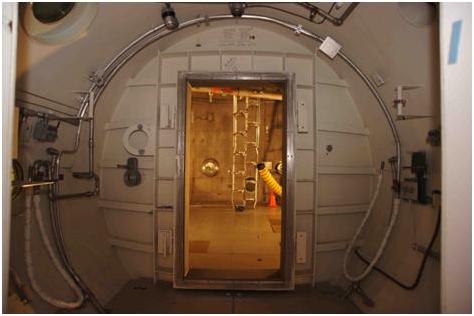 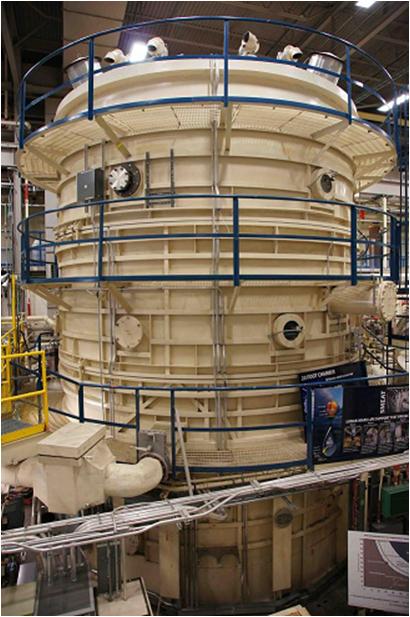 Chamber Cylinder
View Ports
Pass Throughs
Man-Lock
Observer Lock
Transfer Lock
Interior
Floor / Ceiling Support
Ladders
Floor Plates
2nd Floor Platform
3 stories
27.5’ x 20’ dia.
8,090 ft3 total volume
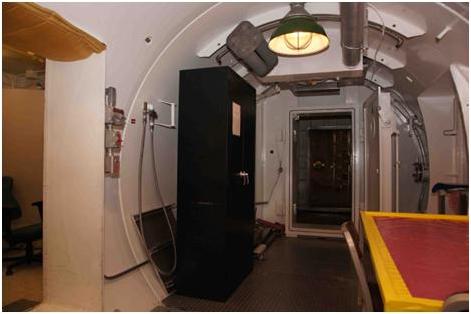 3
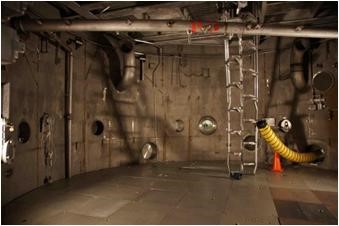 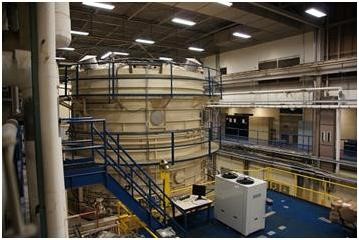 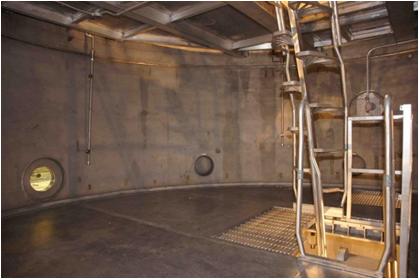 24
Various Facility Features
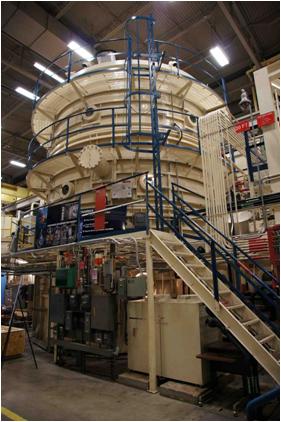 Exterior Hardware
2nd Floor Platforms and Stairs
2nd Floor Walkway
3rd Floor Walkway
Exterior Electrical Boxes (Breaker & Outlets)
Camera Locations
Vacuum Lines, Coolant Lines, etc.
Top of Chamber (Relief Valves, etc.)
4
1
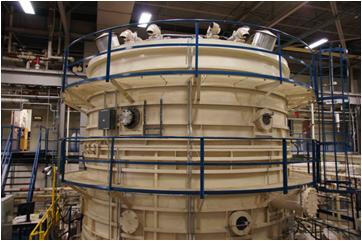 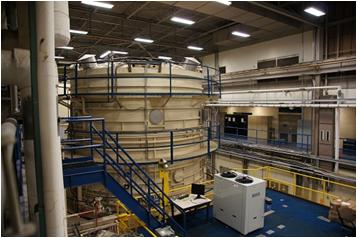 7
3
6
2
5
1
25
Exterior Photos
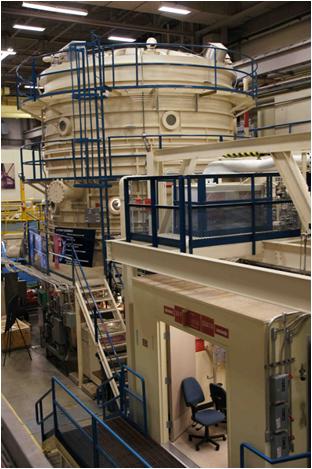 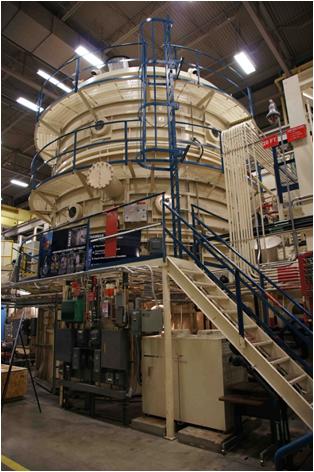 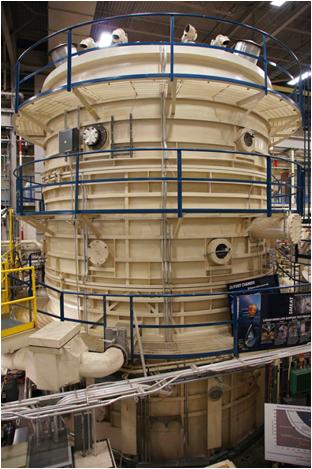 26
HESTIA Support of Future NASA Deep-Space Missions
B7
O2
Air Circulation / Condensate Collection
Urine Collection / Processing
Atmosphere Monitoring & Control
Humans
O2
H20
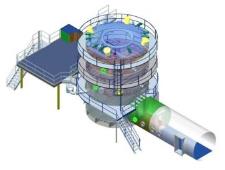 O2 Gen.
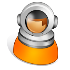 H2O
H2
CH4
CO2
O2
CO2 Removal
Trace Contam. Control
H2O Processing
& Distr.
Sabatier
H2
CH4
Ullage
B29
iPAS
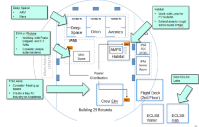 Ullage O2
B353
H2
H2O
CH4
CH4
Sabatier
CH4
Cryo Fluid Management
Solid Oxide Fuel Cells
O2
Soil
ISRU
O2
O2
CO2
O2
H2O
(Gas)
(Liquid)
27
HESTIA Support of Future NASA Deep-Space Missions
OBJECTIVE
The Human Exploration Spacecraft Test-bed for Integration & Advancement (HESTIA) was established in FY ‘15 to develop an advanced Deep-space targeted human spacecraft testbed with system integration between various space vehicle disciplines across the Center.
H2O
Cryo Fluid Management
CH4
O2
CO2
Humans
CO2 Red.
O2
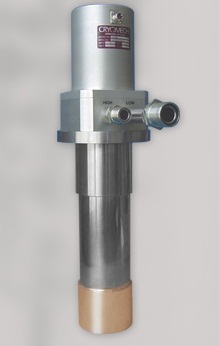 O2
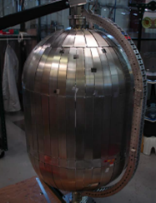 H2O
H2O
H2
Trace Contaminants
CH4
CH4
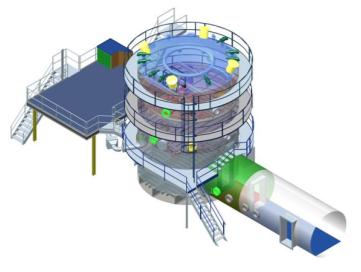 (Liquid)
(Gas)
iPAS
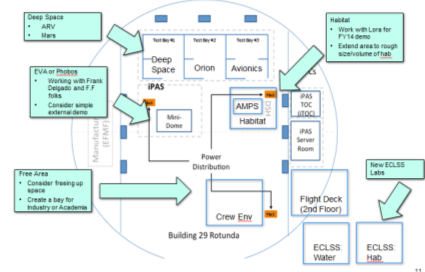 ISRU
CH4
CO2
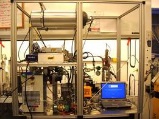 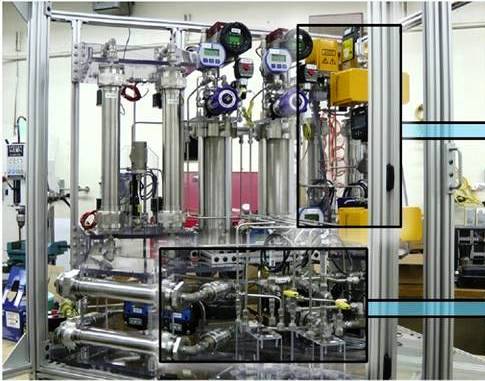 Solid Oxide Fuel Cells
O2
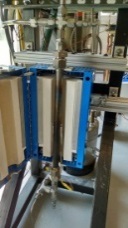 H20
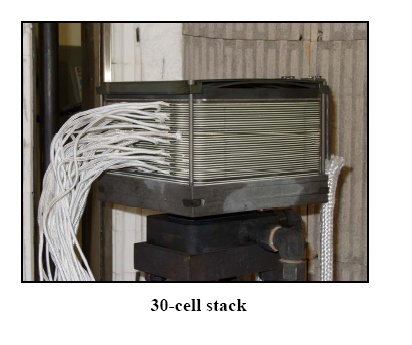 O2
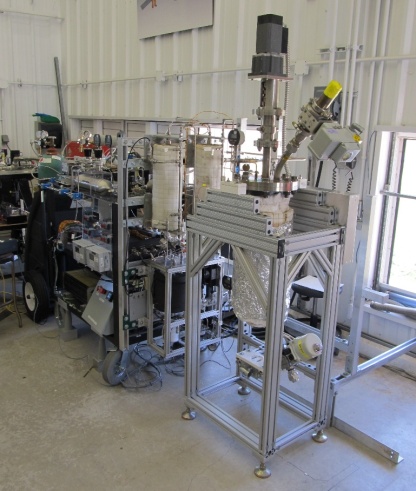 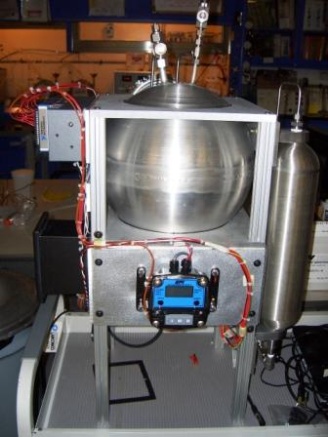 Soil
H2O
CO2
CH4
28
Energy
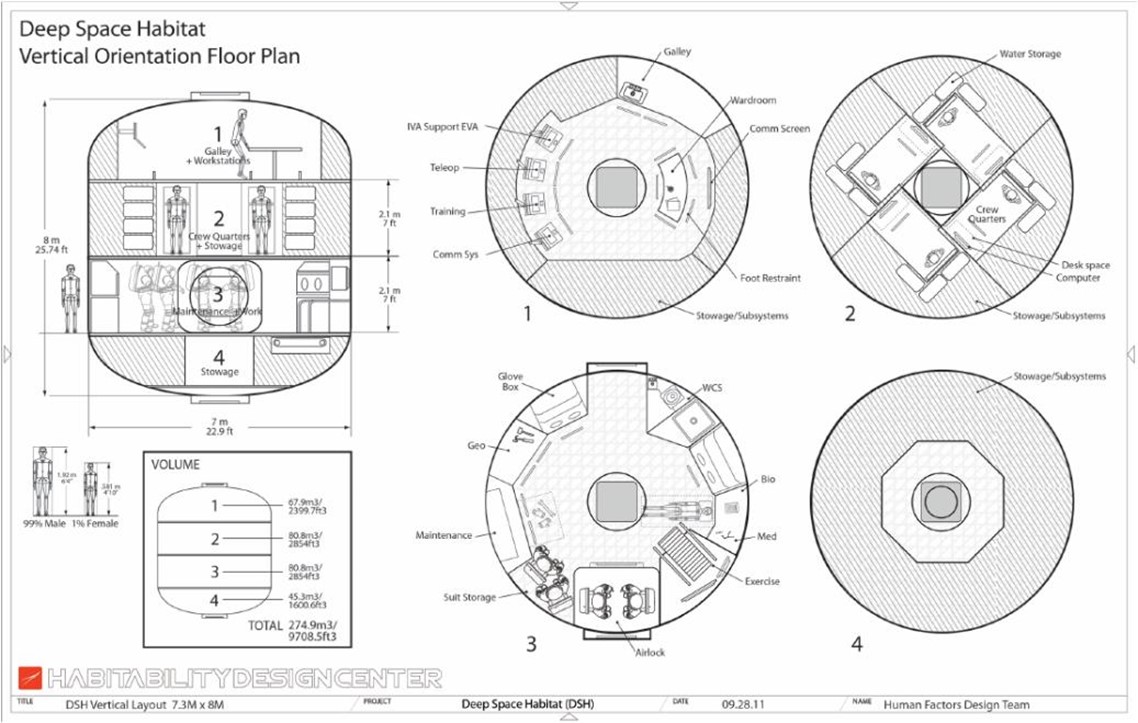 29